Julie Mottisfont
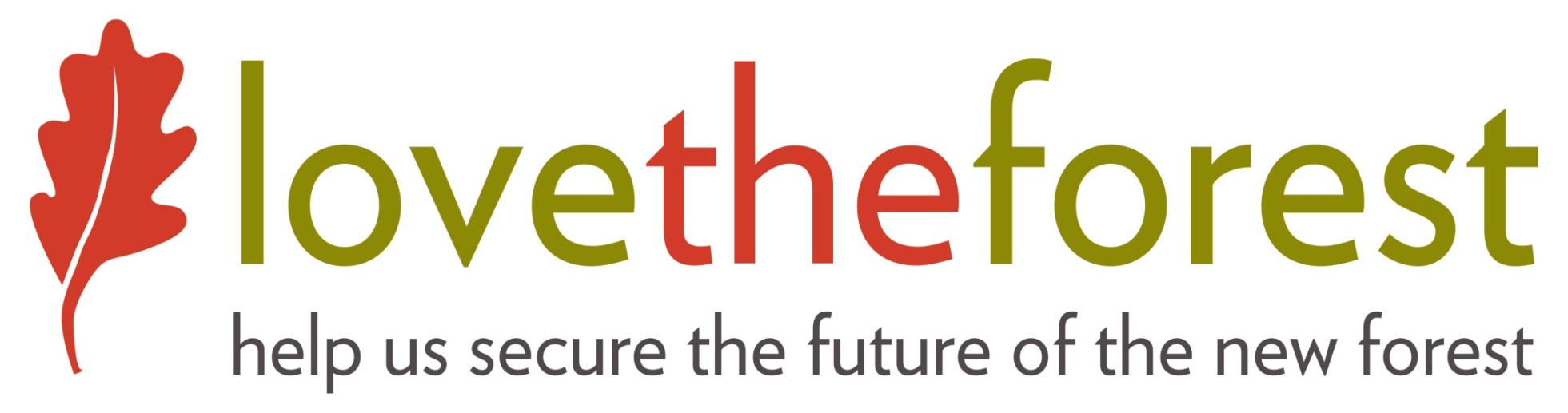 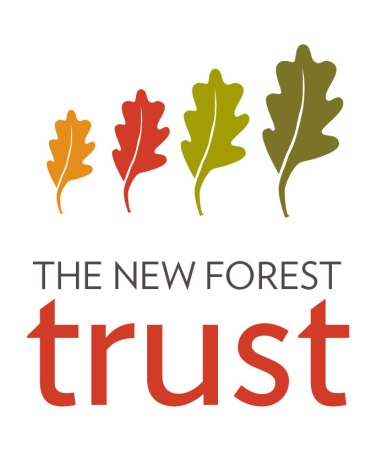 £100,156.10
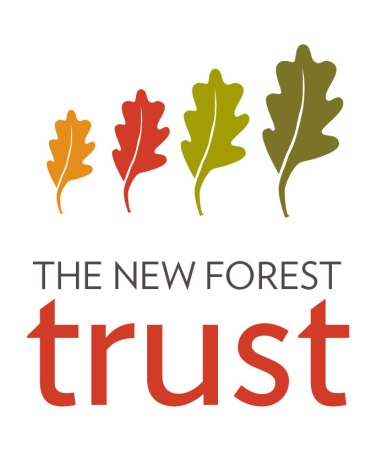 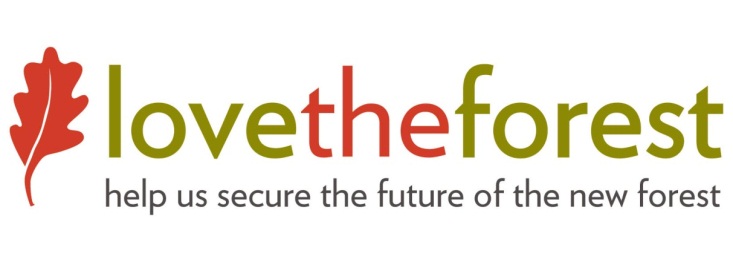 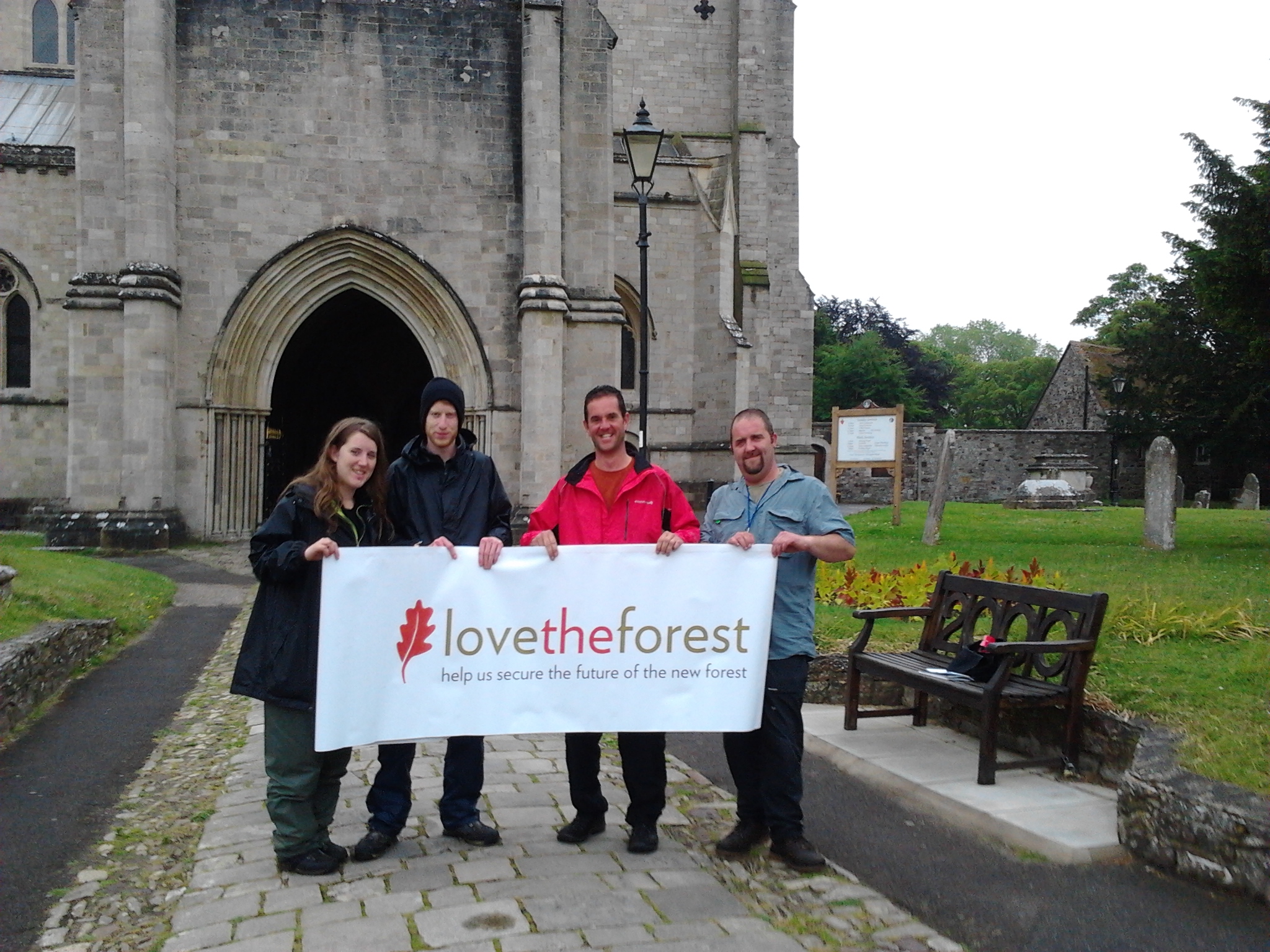 Thank you
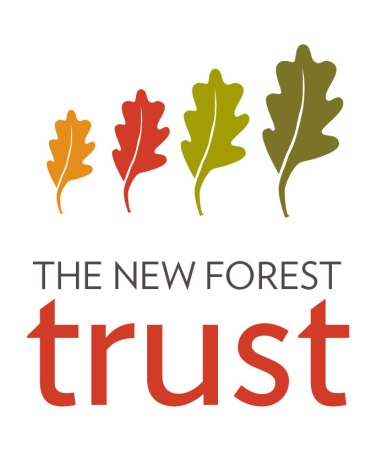 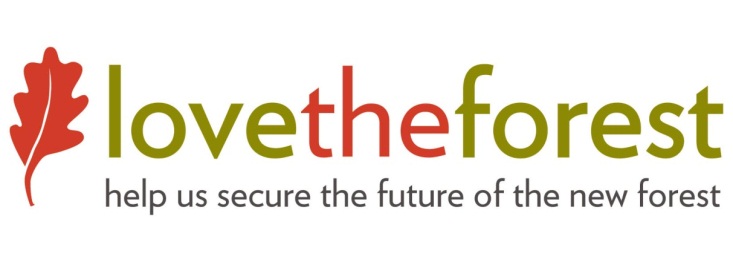